Предшкольная подготовка
Школа не должна вносить резкого перелома в  жизнь детей. 
Пусть, став учеником, ребенок   продолжает делать сегодня то, что делал вчера. Пусть новое появляется в его жизни постепенно и не ошеломляет лавиной впечатлений. 
                                                            В.А. Сухомлинский
В Федеральном государственном образовательном стандарте начального общего образования значительное внимание уделяется предшкольной подготовке. 
    Предшкольная подготовка в МБОУ СОШ №5 представлена программой развивающего курса «Лесенка»
Для работы в школе будущего первоклассника созданы все необходимые условия: 
    комфортные классные комнаты; 
    зоны отдыха; 
    игровые уголки; 
    учебный и дидактический материал, необходимый для занятий.
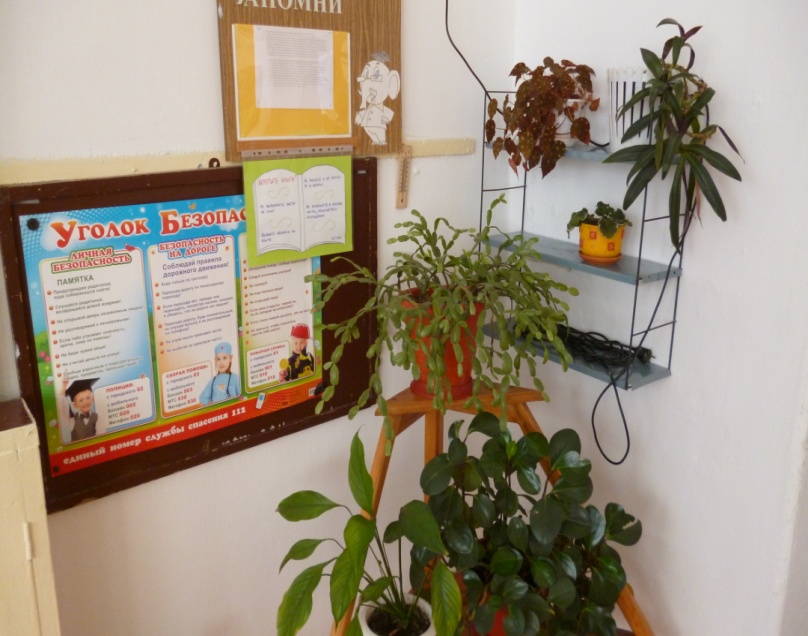 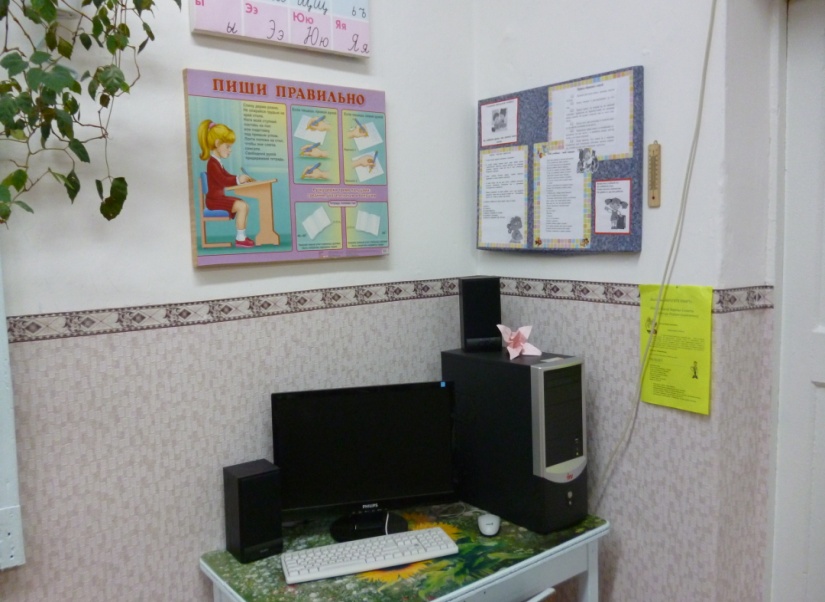 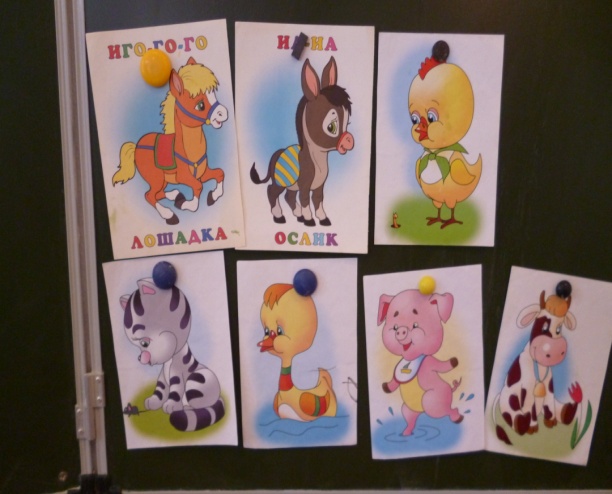 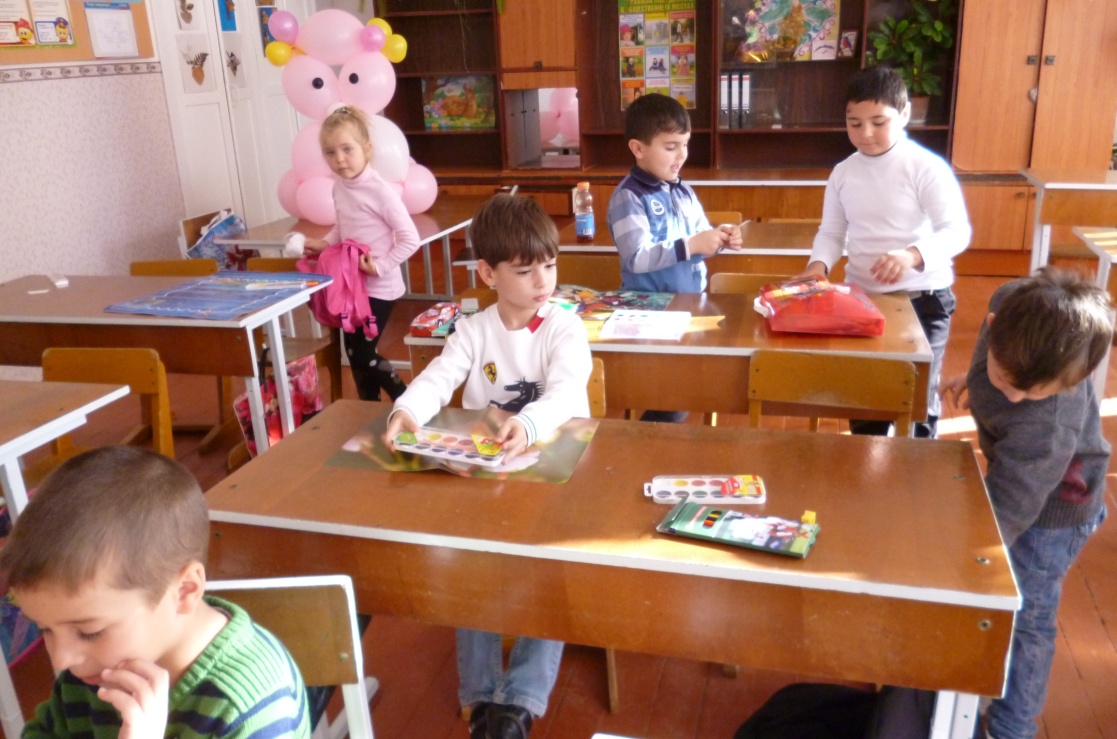 Мы немного буквы знаем,Научились мы считать.Мы по пальцам сосчитаем:Раз, два, три, четыре, пять...
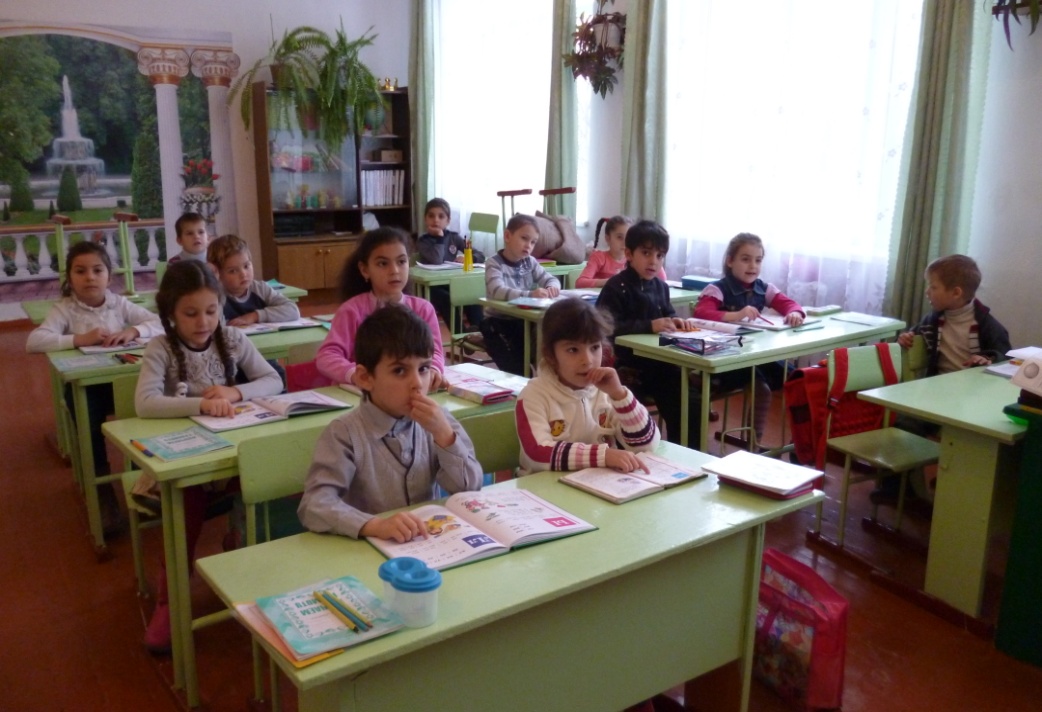 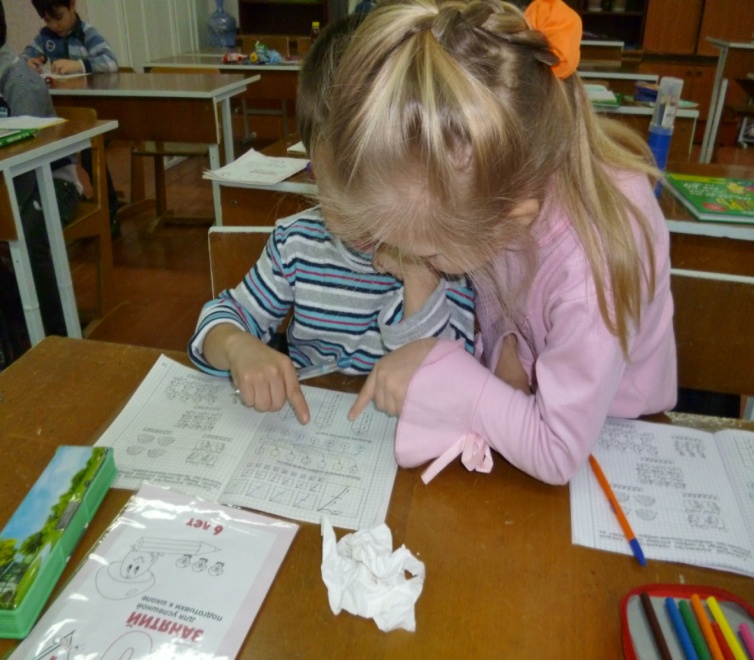 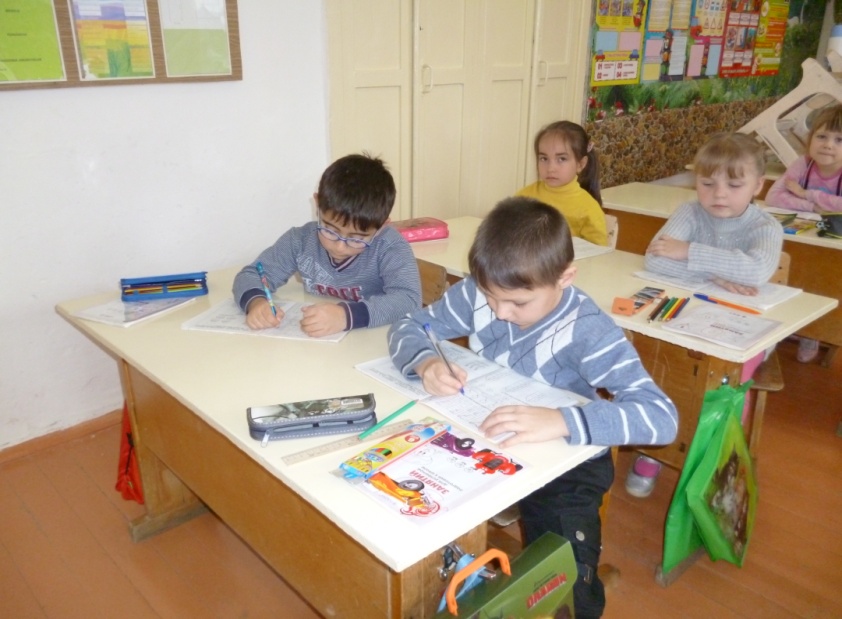 Я уже - подготовишка!Скоро в школу побегу.Не одну прочёл я книжкуИ писать чуть-чуть могу…
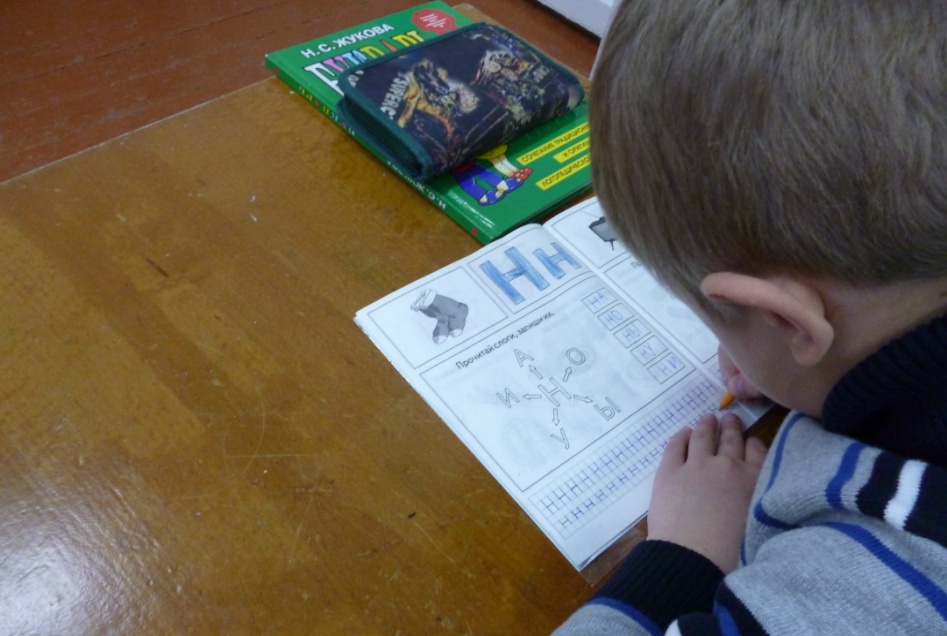 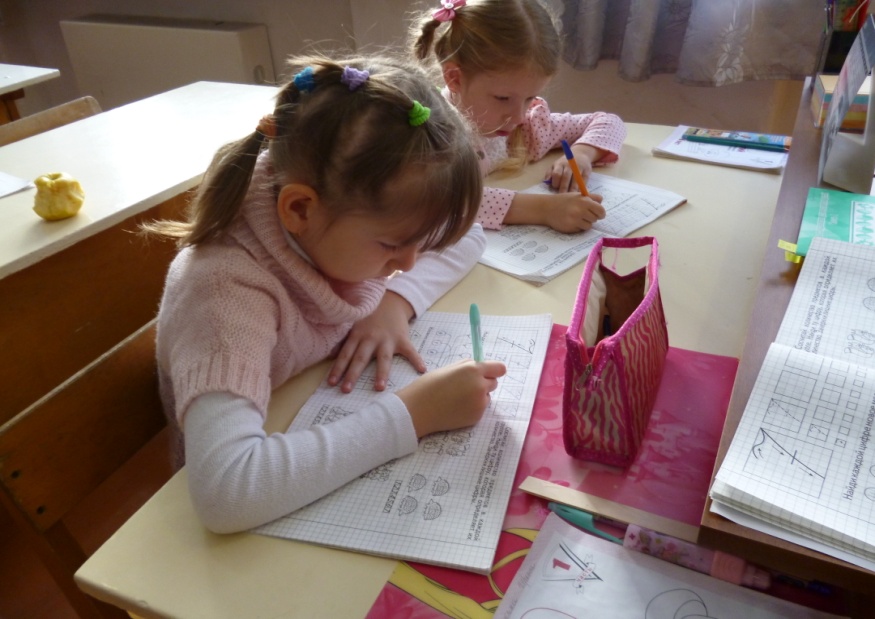 Волшебник кисточкой взмахнул – И ожил лист бумажный: Донёсся грома дальний гул, И дунул ветер влажный. И вот уж ливень грозовой На сад цветущий льётся! 
И человечек – Как живой! – Под зонтиком Смеётся!..
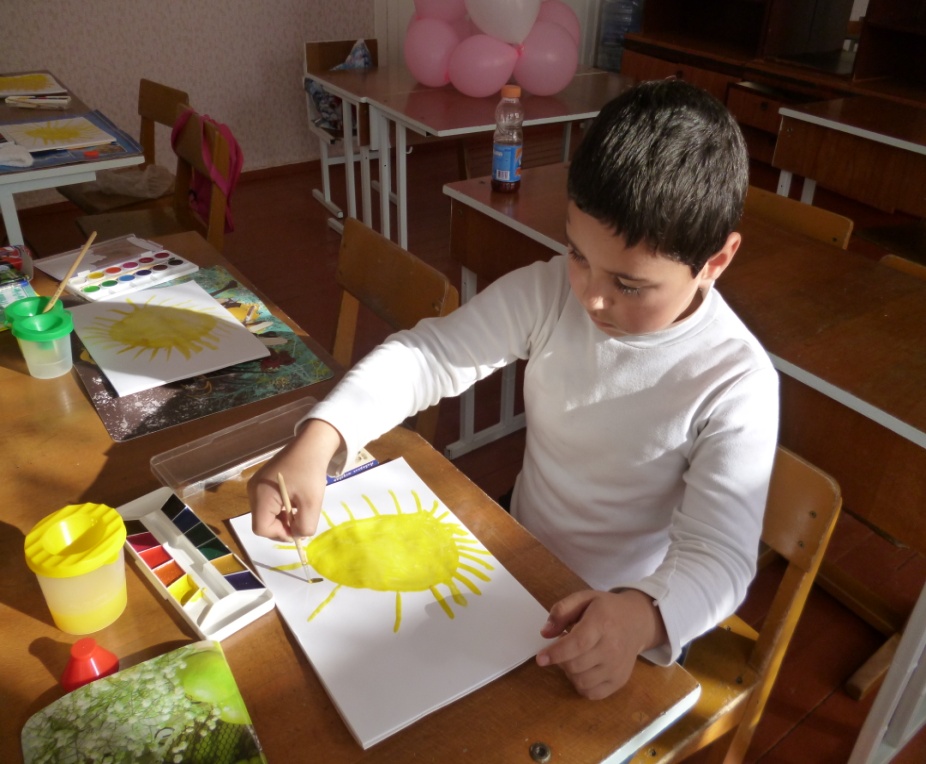 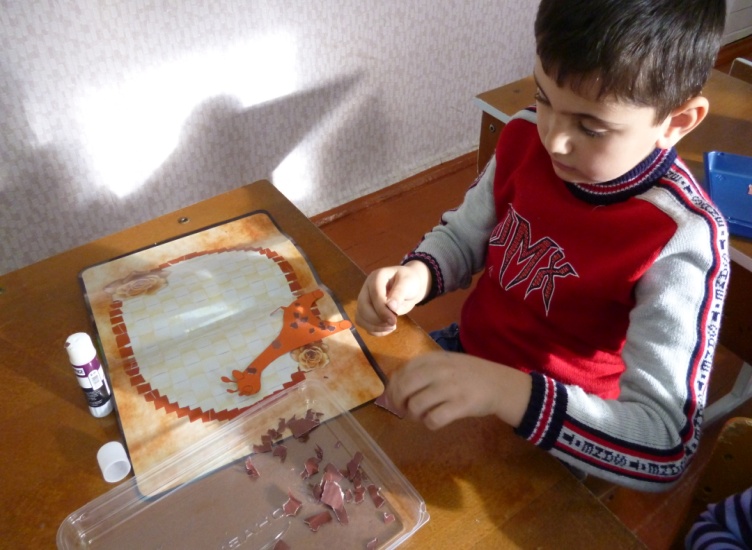 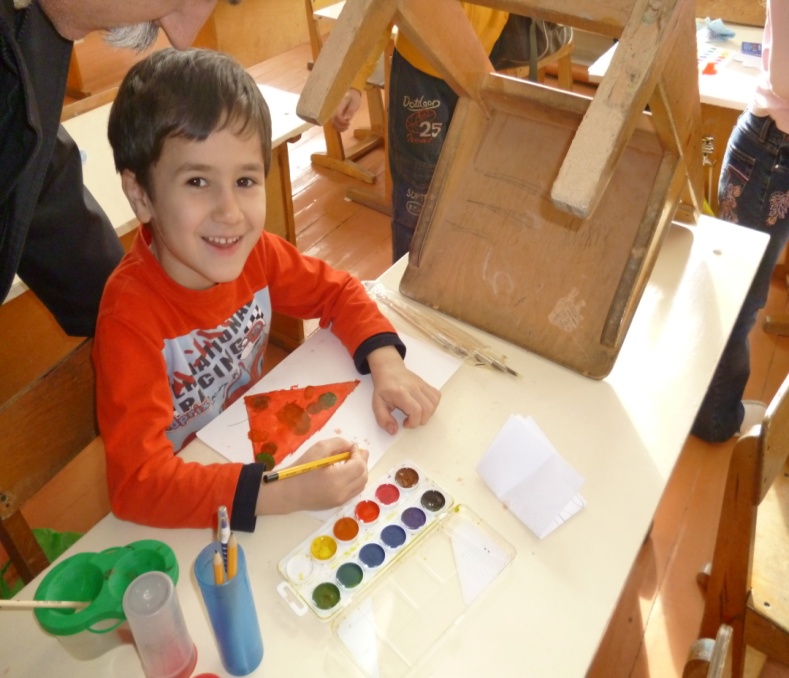 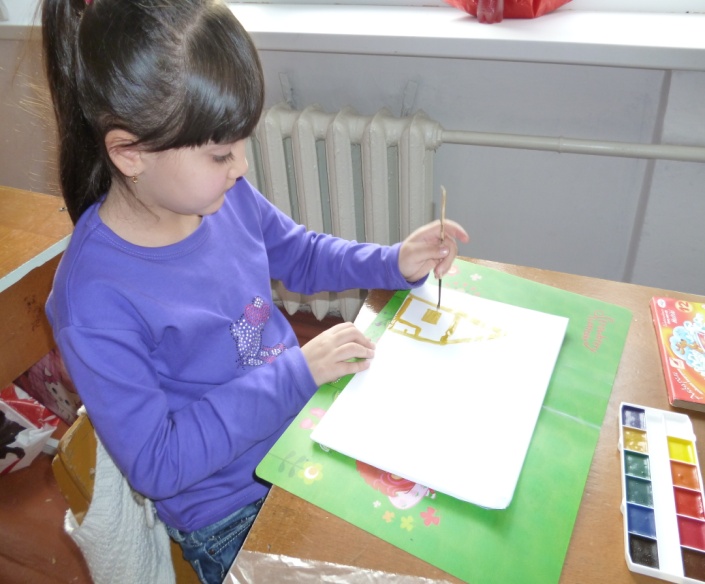 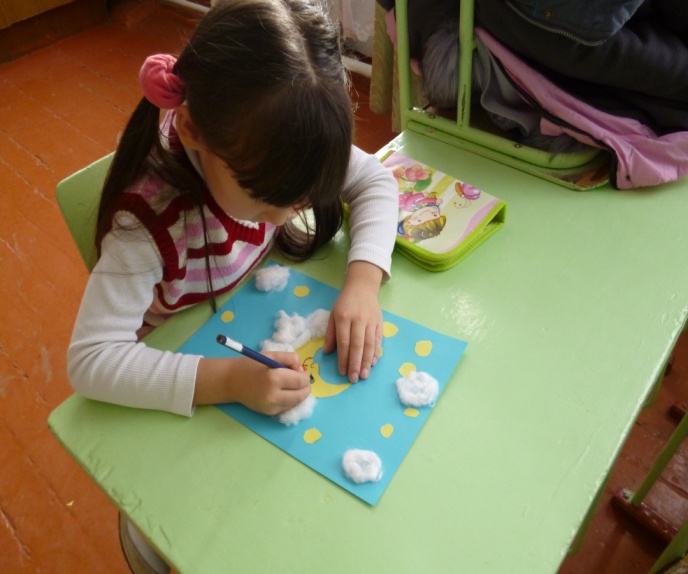 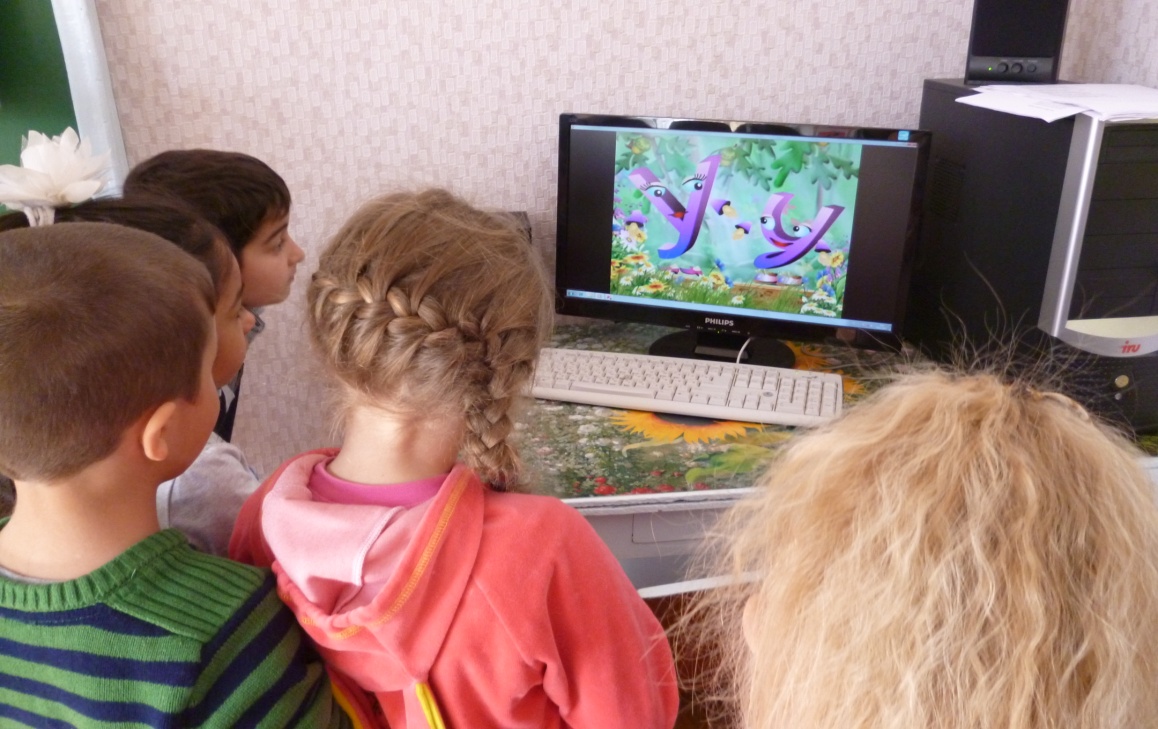 Хоть пока я не профессор,просто мальчик я- Артем,В триста мегабайт процессорВ подчинении моем.
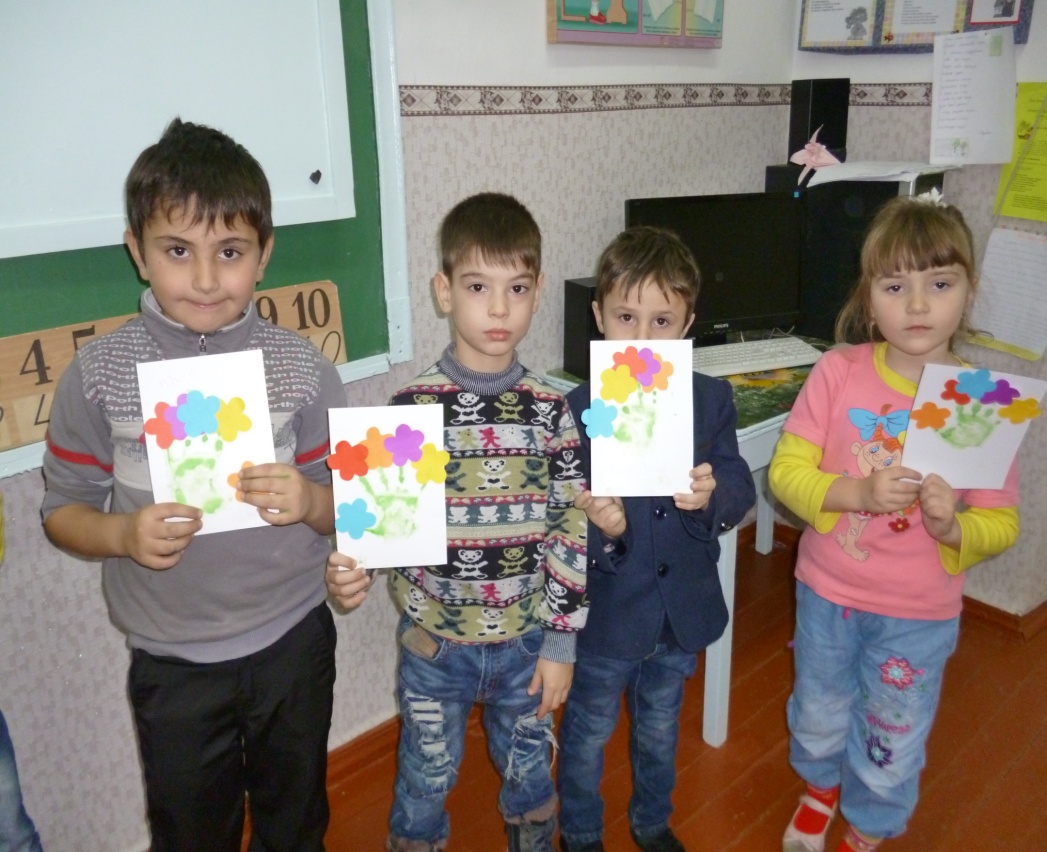 Простой листок бумаги,Но в опытных рукахОн может обернутьсяЖар-птицей в облаках.Он может стать зверушкой,Причудливым цветком,Забавною игрушкой,Усатым мотыльком…Волшебное занятьеДля рук и для ума,И мира восприятье -Чудесная страна!Фантазии подвластныБумажные листы -Для дома и в подарок,И просто для игры.
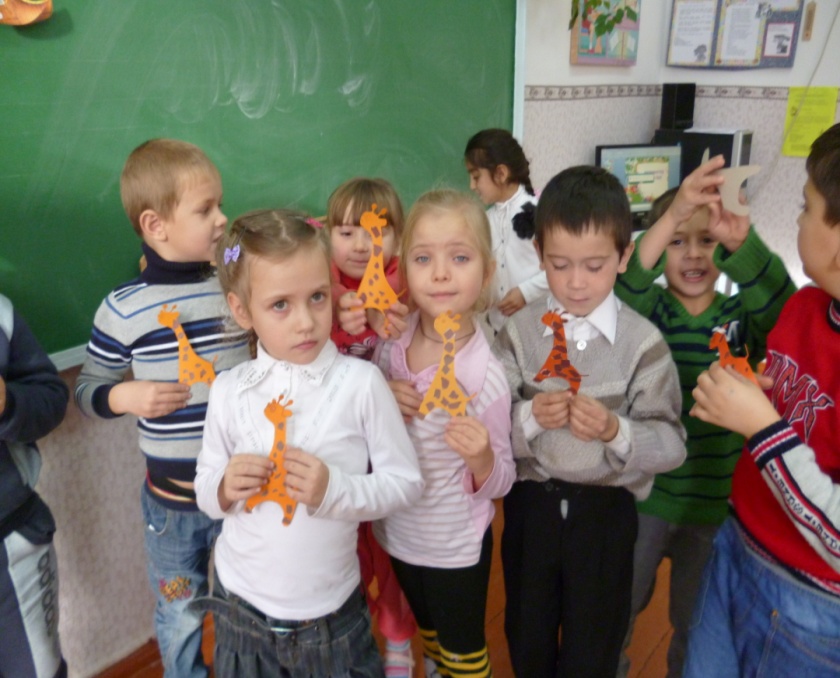 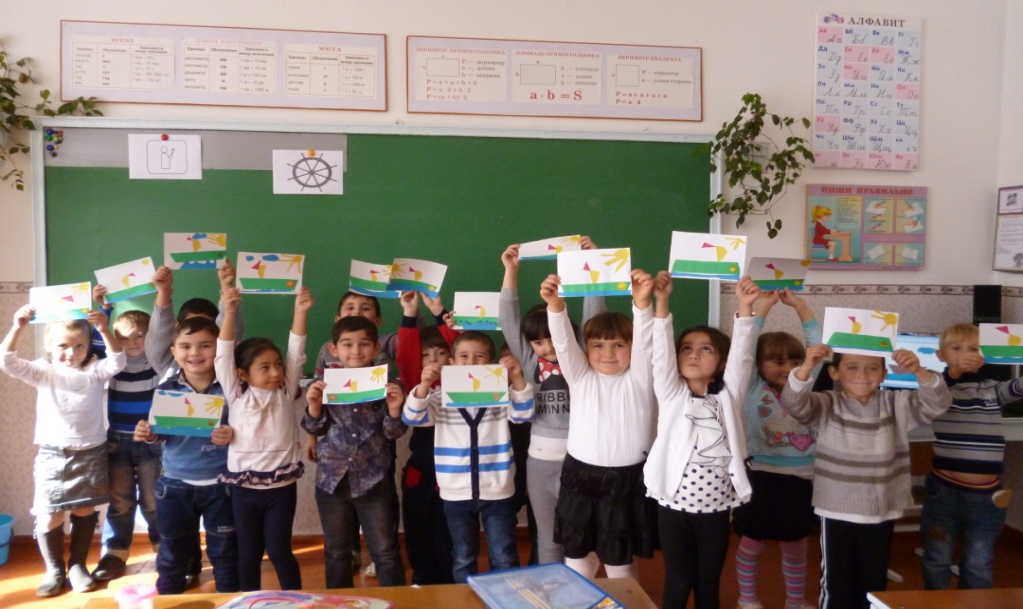 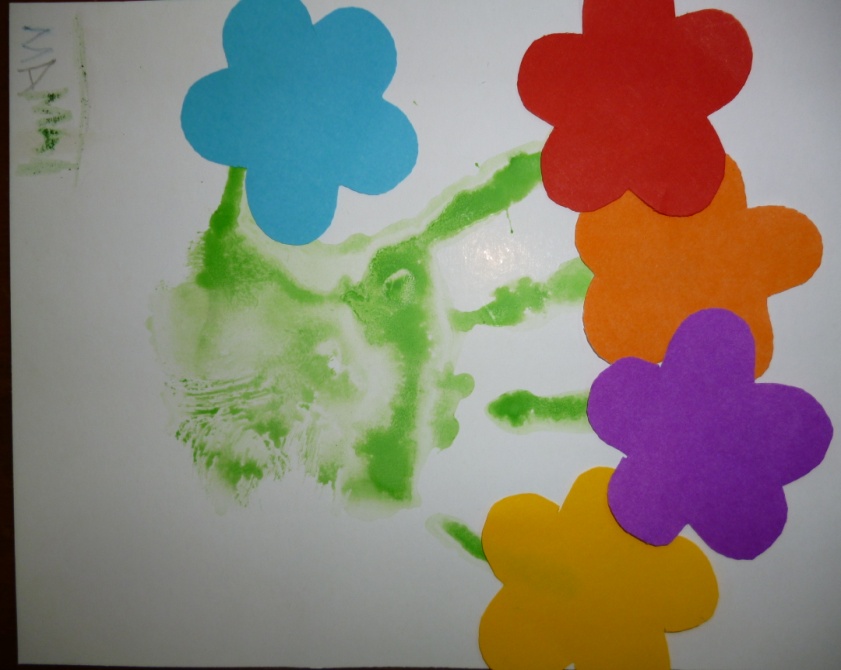 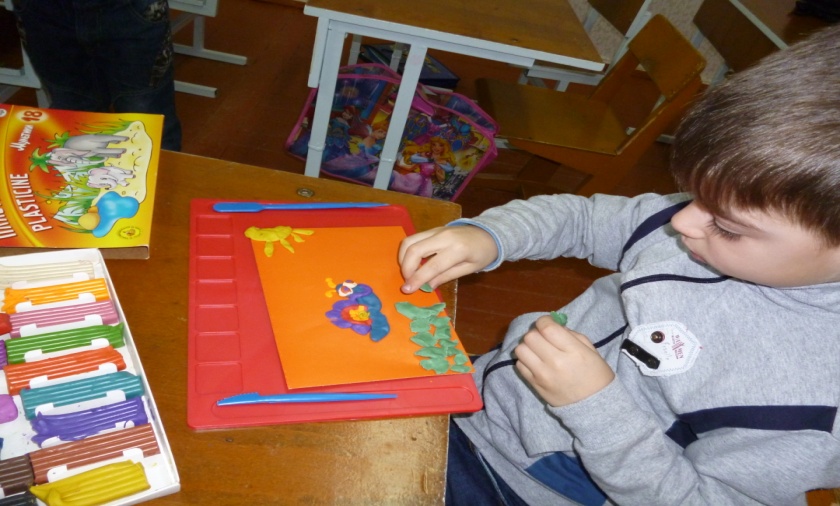 Я леплю из пластилинаВсё, что только захочу:Захочу - слеплю машину,Мне такое по плечу.Вылеплю из пластилинаРазноцветных лошадейИ на их широких спинахРассажу богатырей.Вылеплю из пластилинаМоря синего залив.Там весёлые дельфиныРазрезвились, к нам приплыв.На деревьях фрукты зреют...Я любуюсь на красу:Пластилиновые звериВ пластилиновом лесу.
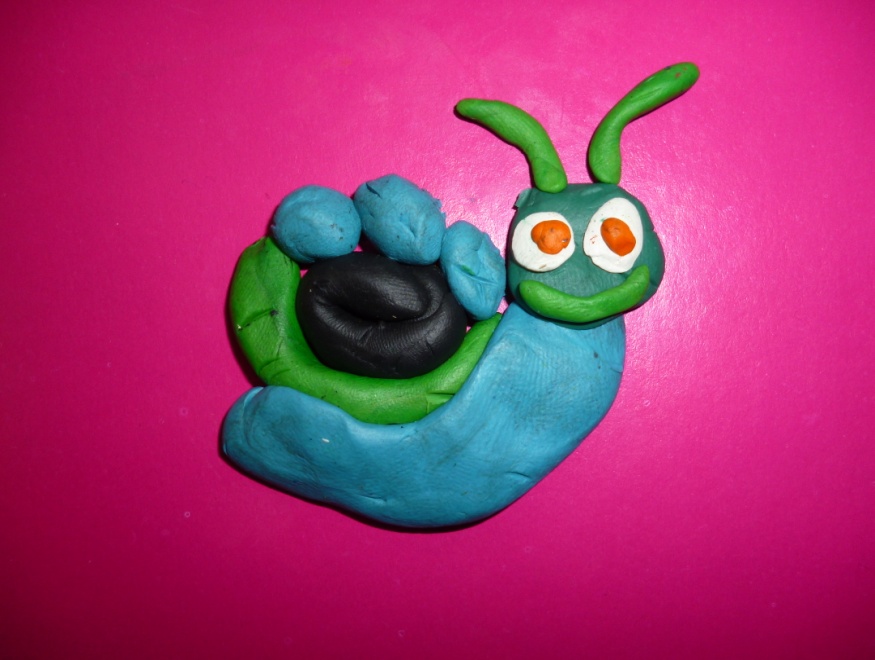 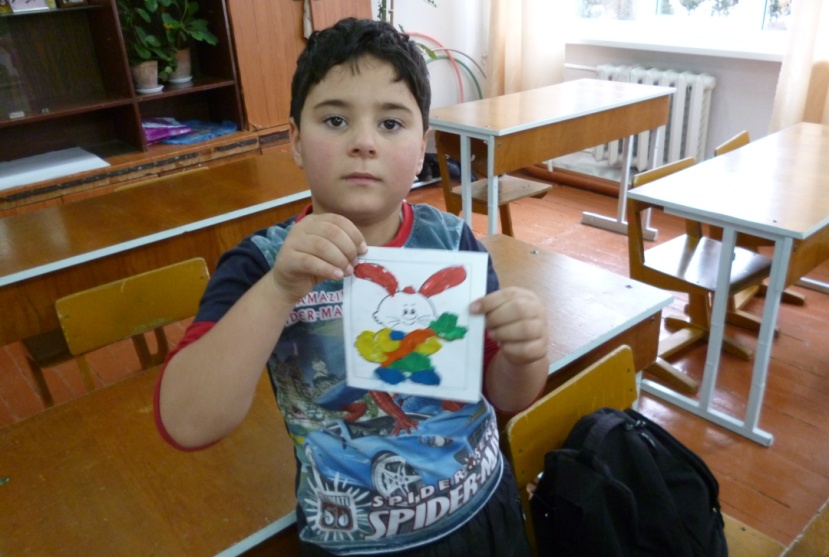 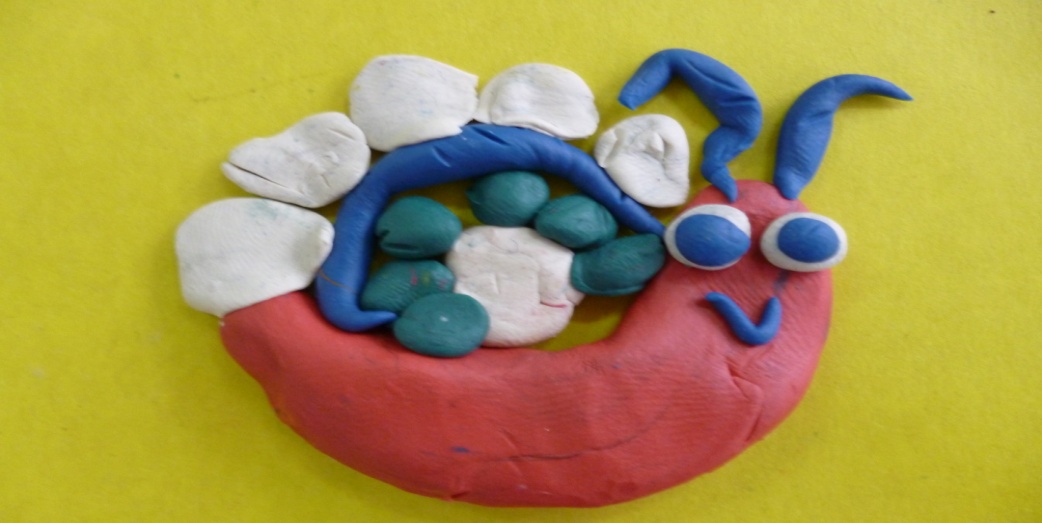 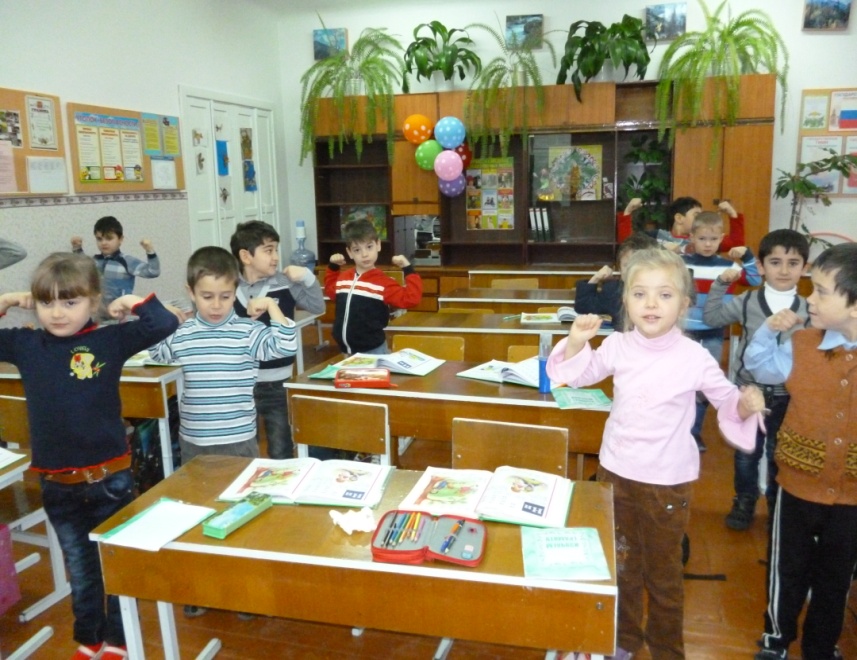 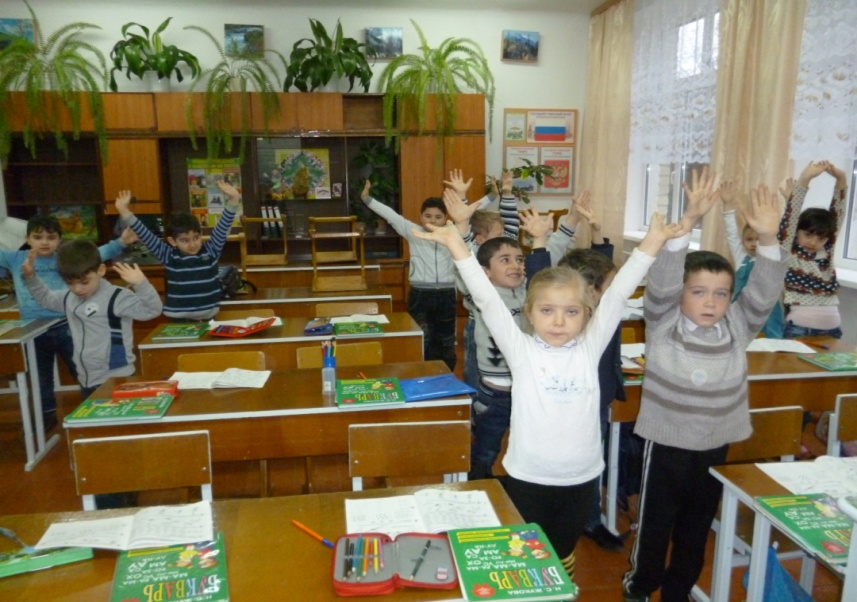 Чтоб успешно развиваться 
Нужно спортом заниматься!
От занятий физкультурой 
Будет стройная фигура. 
Нам полезно без сомненья 
Все, что связано с движеньем. 
Вот, поэтому, ребятки, 
Будем делать мы зарядку.
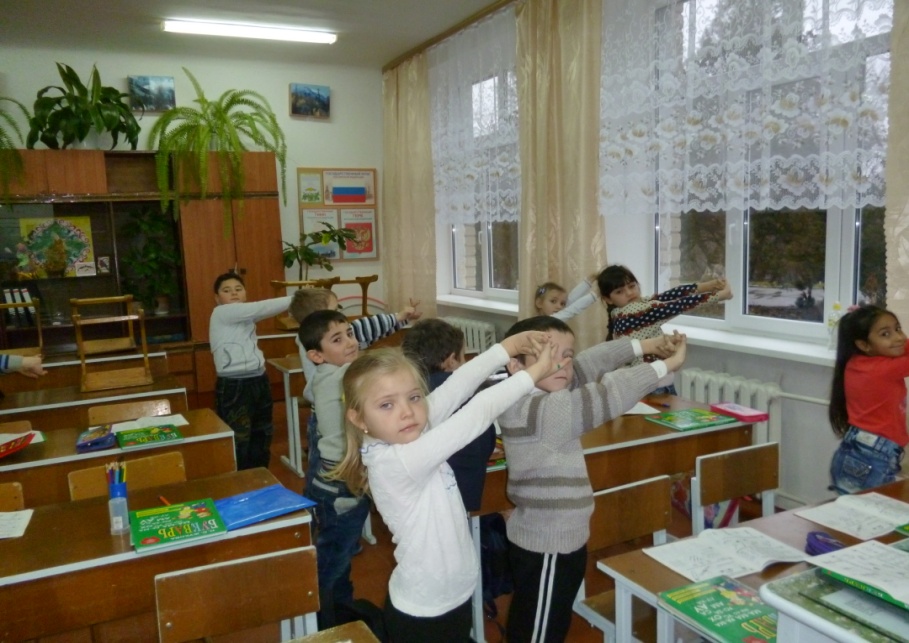 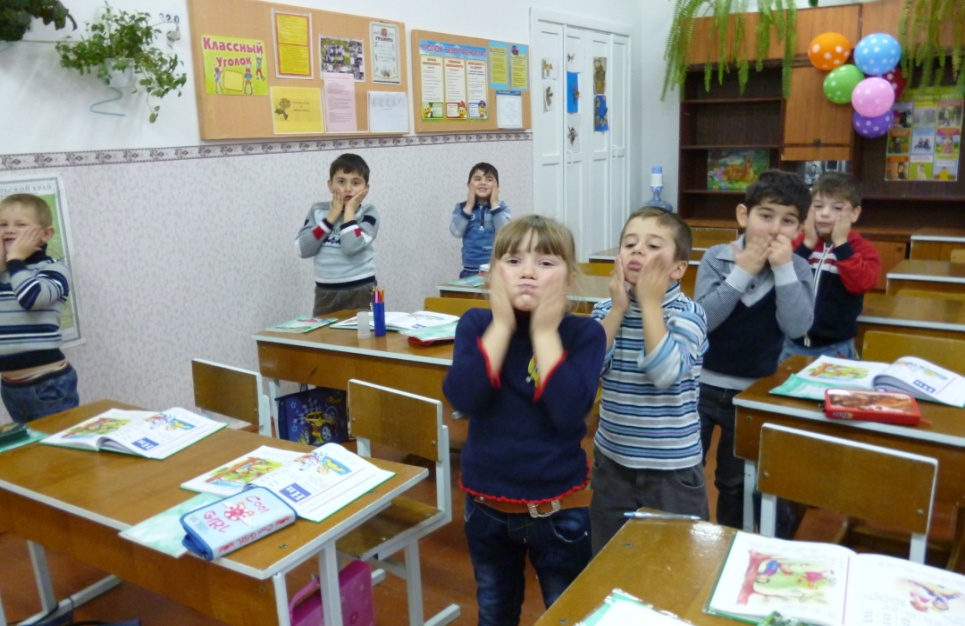 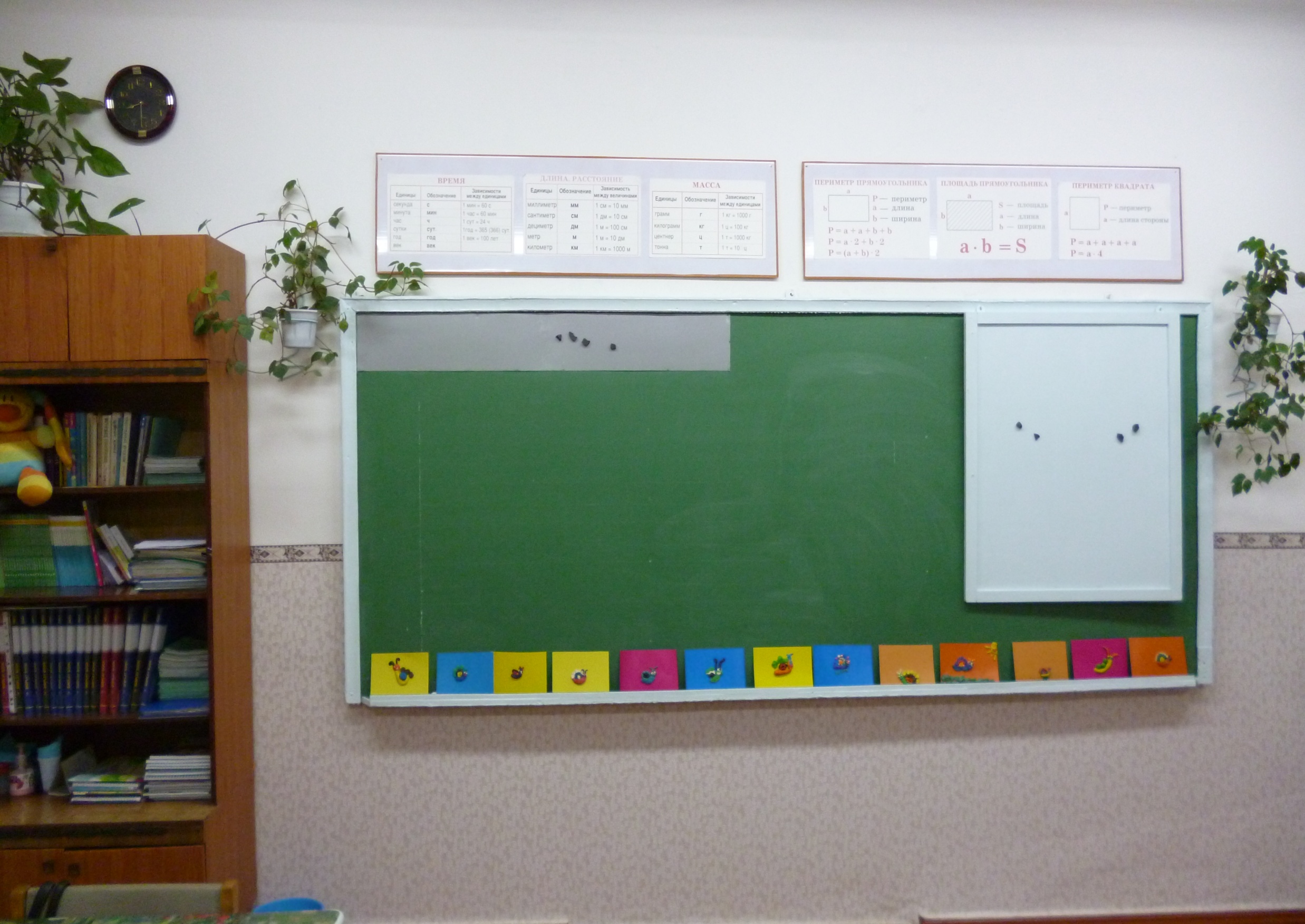 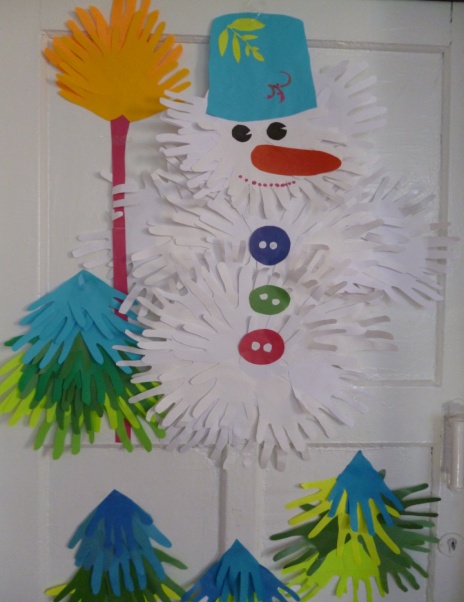 Впереди у малышей и взрослых зимние каникулы – время, которое можно провести вместе, по-семейному. От души накататься на горке,  поиграть в настольные игры, вместе заняться творчеством и просто почитать вслух перед сном…
                            ДО ВСТРЕЧИ!